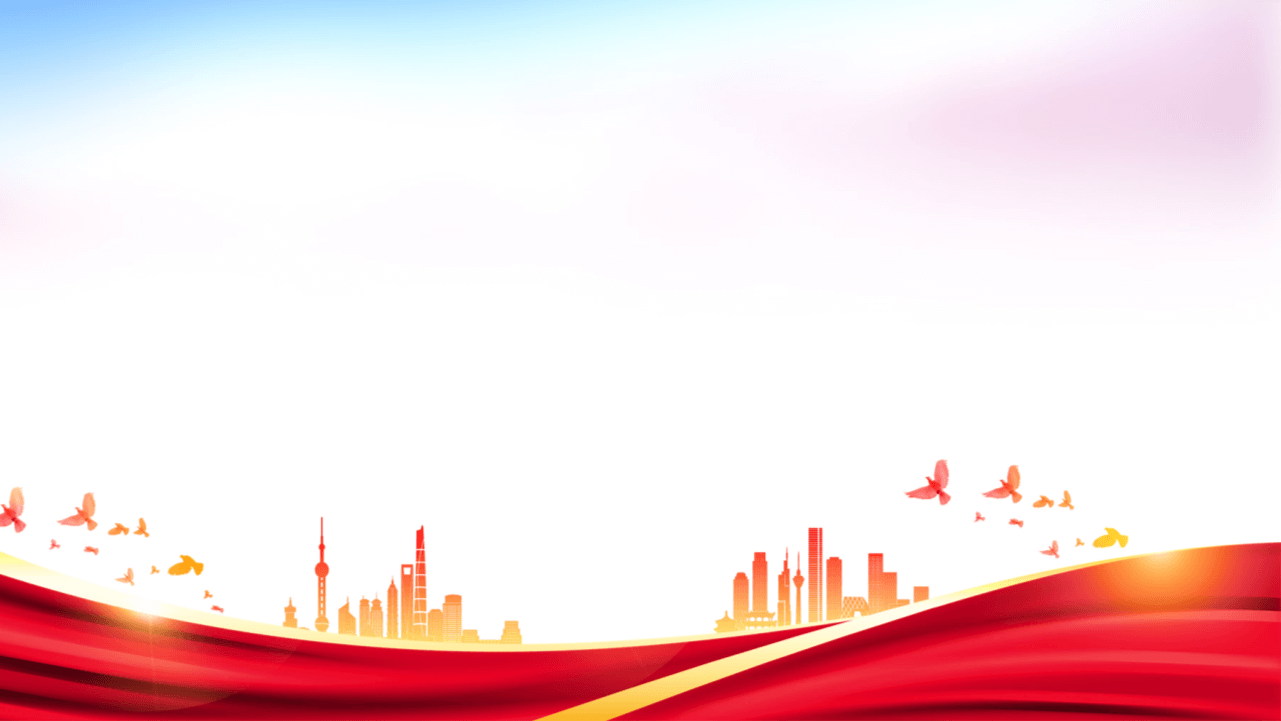 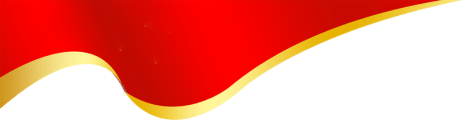 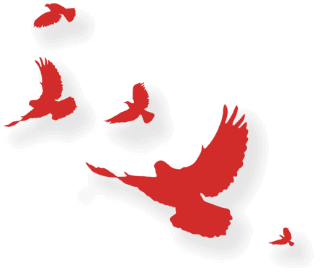 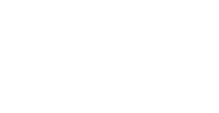 铭记党史 不忘初心
————20XX年中学生党团建设教育主题班会————
班级
学校
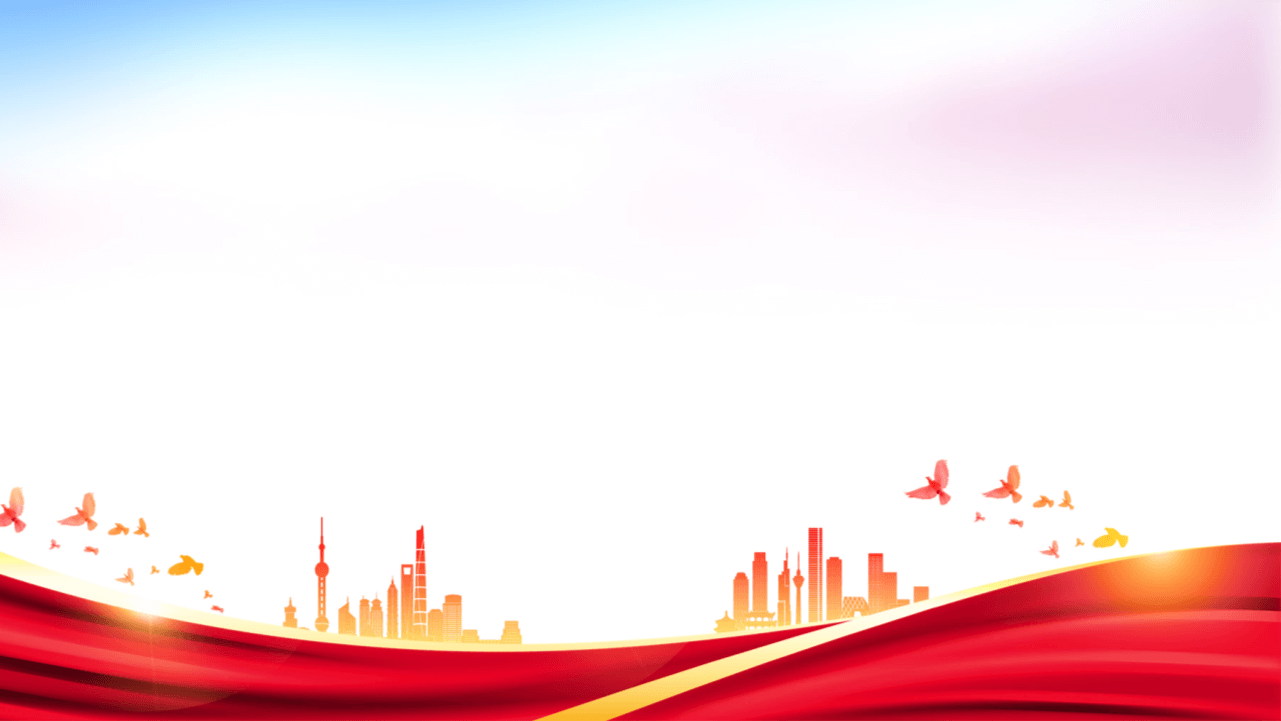 前
言
语
领导人在党史学习教育动员大会上指出：“全党同志要做到学史明理、学史增信、学史崇德、学史力行，学党史、悟思想、办实事、开新局，以昂扬姿态奋力开启全面建设社会主义现代化国家新征程，以优异成绩迎接建党一百周年。”领导人的重要讲话高屋建瓴、视野宏大、思想深邃，阐明了在庆祝我们党百年华诞的重大时刻、在“两个一百年”奋斗目标历史交汇的关键节点，在全党集中开展党史学习教育的意义、重点和要求，为开展好党史学习教育指明了方向，提供了根本遵循。
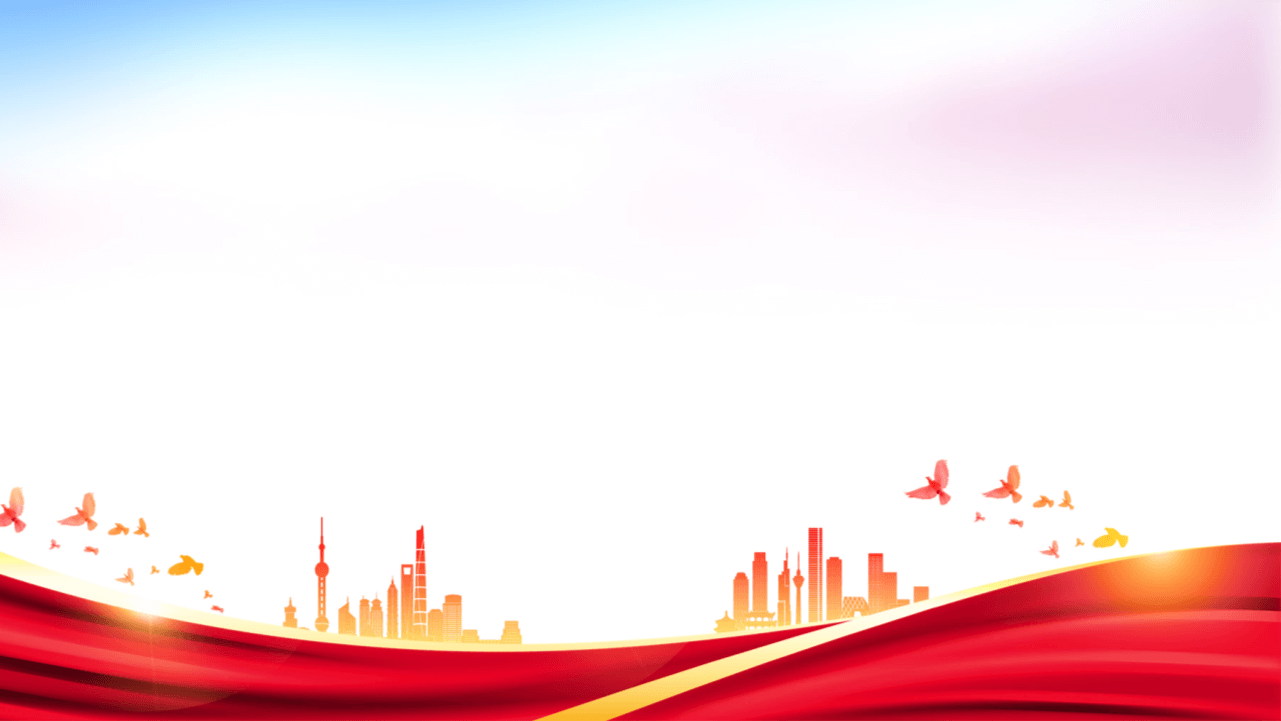 1
坚定理想信念，时刻不忘党史
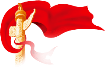 2
铭记党史，不忘初心
目  录
CONTENTS
3
一心一意永远跟党走
https://www.ypppt.com/
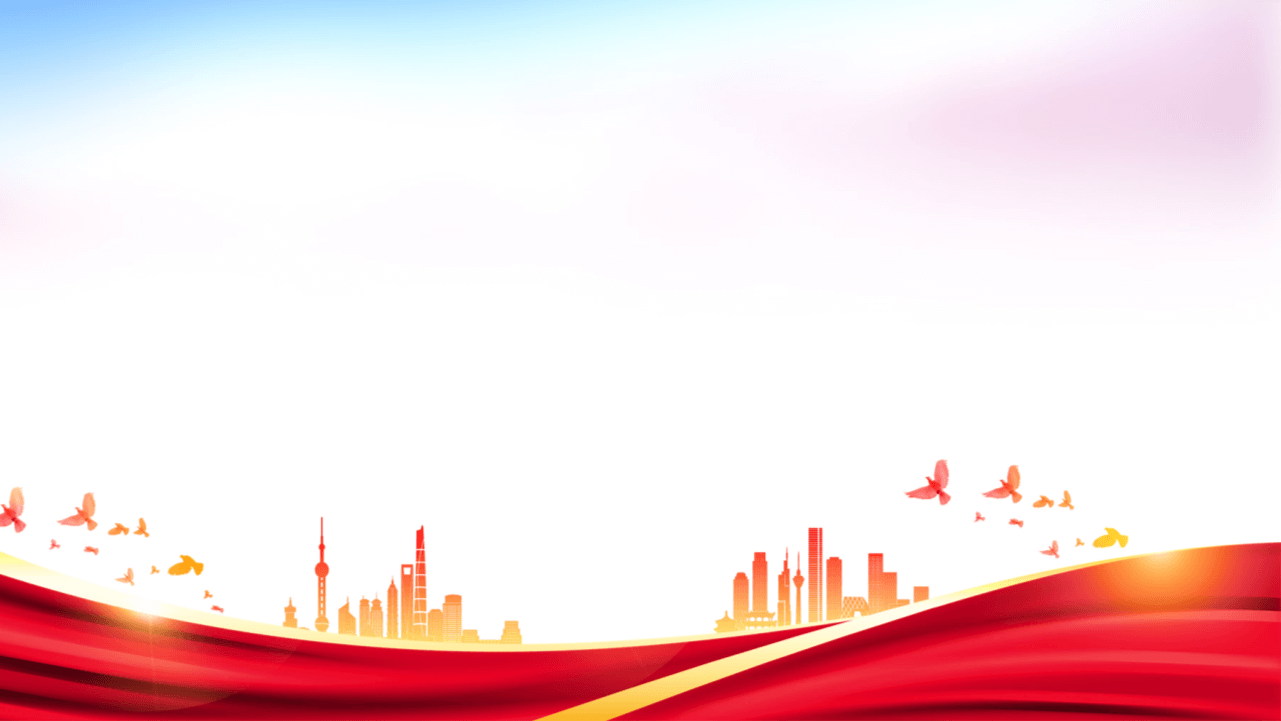 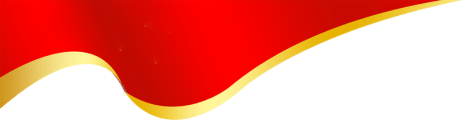 1
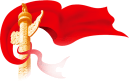 坚定理想信念 时刻不忘党史
庆祝中国共产党成立101周年
百年来，中国共产党紧紧依靠人民，跨过一道又一道沟坎，取得一个又一个胜利，创造了人类发展史上惊天动地的奇迹，让中华文明在现代化进程中焕发出新的蓬勃生机，让科学社会主义在21世纪焕发出新的蓬勃生机，使中华民族焕发出新的蓬勃生机。
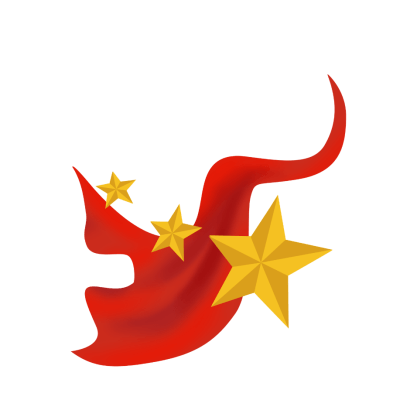 无论我们党走多远，走向多么光辉的未来，中国共产党人都不能忘记走过的路，不能忘记走过的过去，不能忘记我们党从哪里来，为什么出发。
落其实者思其树，饮其流者怀其源
我们党从革命中走来
中国共产党的诞生是开天辟地的大事变
1840年
1921年7月
鸦片战争以后，中国逐步沦为半殖民地半封建国家。为了挽救国家和民族的危亡，一代又一代先进的中国人同外国侵略势力和封建统治势力进行了不屈不挠的斗争，却都没能改变旧中国的社会性质和人民的悲惨命运。
中国上海法租界的望志路106号树德里“李公馆”、中国浙江嘉兴南湖湖面上的小游船，中共一大13位代表，代表全国58名党员在这里创建了中国共产党。
中国共产党在马列主义和毛泽东思想的指引下，表现出了挽狂澜于既倒、扶大厦之将倾的使命担当和英雄气概。团结带领中国人民经过28年浴血奋战，打败了日本帝国主义，推翻了国民党反动统治，完成了新民主主义革命，建立了中华人民共和国，彻底结束了旧中国半殖民地半封建社会的历史，彻底结束了旧中国一盘散沙的局面，彻底废除了列强强加的不平等条约和帝国主义的一切特权，实现了中国从几千年封建专制政治向人民民主的伟大飞跃。
我们党从新中国建设中走来
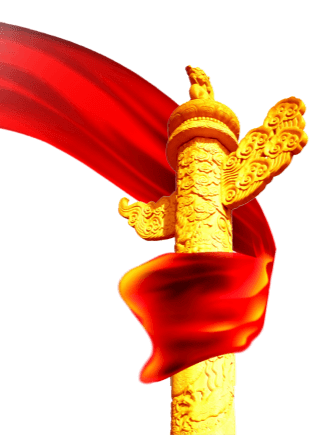 新中国成立之初，不仅一穷二白、百废待兴，而且面临帝国主义和国民党残部的经济封锁、政治孤立和军事威胁。在极为艰苦的环境中，我们党始终保持清醒头脑，担负起领导全国各族人民建设新国家、新社会、新生活的重任，带领全国人民在曲折中前行、在围堵中突破、在打压中奋起，用辛劳和汗水为社会主义建设筑基打桩、添砖加瓦。
从生产出第一辆汽车，到试制第一辆喷气式飞机;从爆炸第一颗原子弹，到发射第一颗人造地球卫星;从武汉长江大桥建成，到成渝铁路通车，是党领导全国各族人民万众一心，发展工农业生产，改变贫穷落后面貌，成功开辟了一条适合中国国情的社会主义建设道路，实现了中华民族从东亚病夫到站起来的伟大飞跃。
我们党从改革开放中走来
进入新时代
1978年
以党的十一届三中全会为标志，中国开启了改革开放历史征程。短短41年的时间内，我们党带领人民坚定不移解放和发展社会生产力，走完了西方几百年的发展历程，我国经济实力、综合国力大幅提升，人民生活显著改善，国际地位空前提高，经济总量跃居世界第二，实现了中华民族从站起来到富起来的伟大飞跃。这样的发展、这样的巨变、这样的成就，在人类发展史上都是罕见的。
以领导人同志为核心的党中央团结带领人民进行伟大斗争、建设伟大工程、推进伟大事业、实现伟大梦想，推动党和国家事业取得全方位、开创性历史成就，发生深层次、根本性历史变革。在领导人新时代中国特色社会主义思想的武装下，全社会力量竟相迸发，万涓成水，汇流成海，形成了推动中华民族阔步前进的历史洪流，中华民族伟大复兴的巨轮正在乘风破浪前行，中华民族迎来了从富起来到强起来的伟大飞跃。
我们党从为人民谋幸福中走来
1848年
1921年
1949年
《共产党宣言》发表
中华人民共和国成立
中国共产党诞生
近百年来，一代又一代共产党人用鲜血与汗水写就的奋斗史册上，回响着对“可爱的中国”的深情呼唤，激荡着“中国应当对于人类有较大的贡献”的雄心壮志，书写着“走自己的道路”的豪迈宣言。
风雨兼程百年路，初心不改中国梦
中国共产党，这个领导着世界第二大经济体、拥有9059.4万名党员的全球第一大政党，向世界展示出愈加成熟、愈发强大的信心和力量;中华民族，这个近代以来久经磨难的民族，将以更加坚定的意志、更加昂扬的斗志不断迈向社会主义现代化新征程。
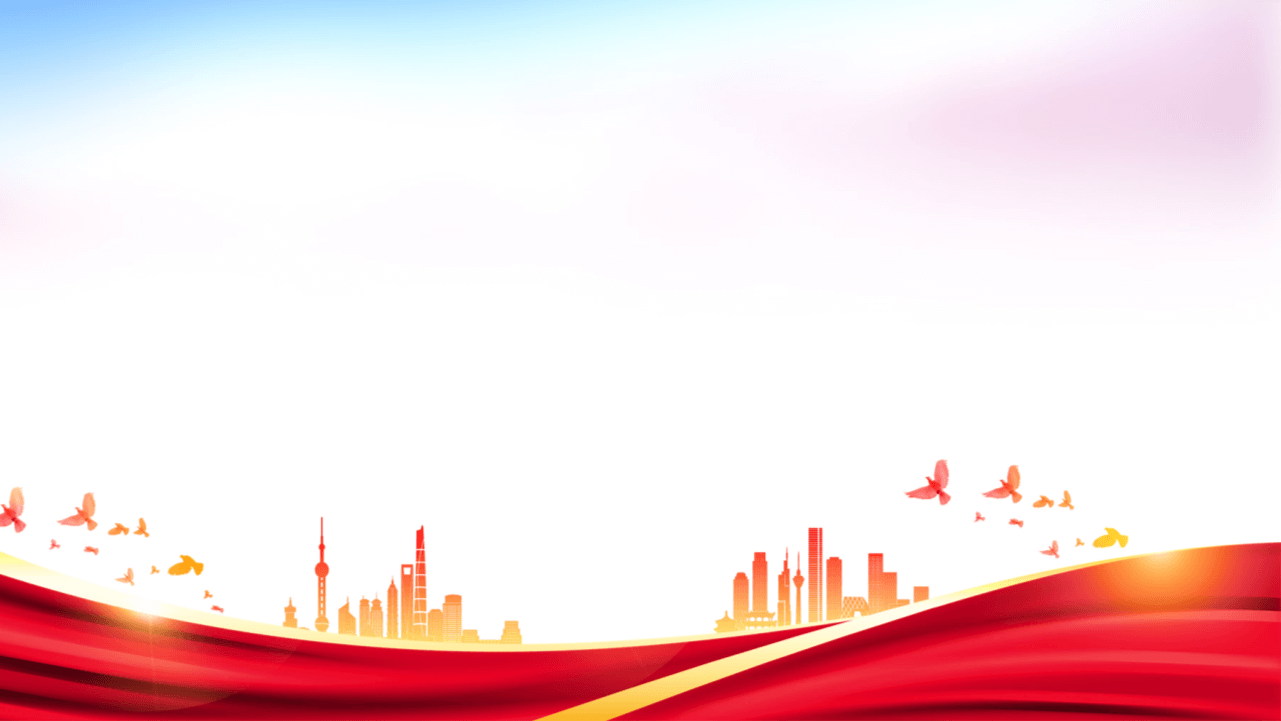 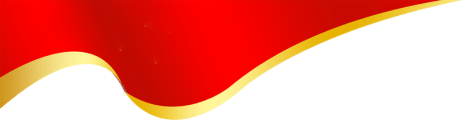 2
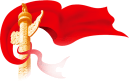 铭记党史 不忘初心
庆祝中国共产党成立101周年
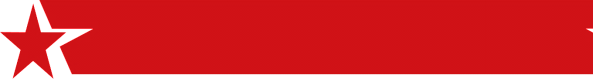 不忘初心，方得始终
回顾党的历史，我们党从小到大、由弱到强，在腥风血雨中能够一次次绝境重生，在攻坚克难中能够不断从胜利走向胜利，根本原因就在于不管是处于顺境还是逆境，我们党始终坚守为中国人民谋幸福、为中华民族谋复兴的初心使命，义无反顾向着这个目标前进，从而赢得人民的衷心拥护和坚决支持。
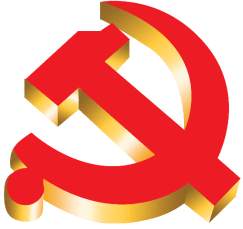 中国共产党一经成立，就把实现共产主义作为党的最高理想和最终目标
我们党进行的一切奋斗，无论是革命战争年代浴血奋战推翻“三座大山”，还是和平建设时期建立社会主义制度，进行社会主义革命、建设和改革，归根到底都是为了实现好、维护好、发展好最广大人民的根本利益。近100年来，中国共产党人为了人民的利益，始终坚持吃苦在前、奉献在前，不惧流血流汗，乃至牺牲宝贵的生命。第一届中央监察委员会10名委员和候补委员中，8人为党英勇献身，没有一人叛党投敌。
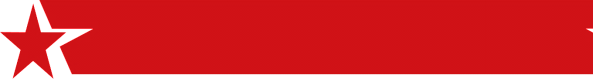 得民心者得天下
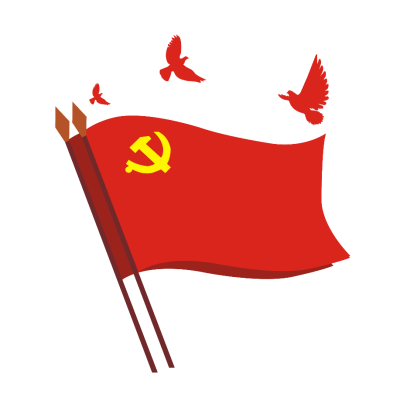 红军长征出发时，百姓主动送来门板、床板，甚至寿材，几乎家中所有可用的木料都用来搭设了浮桥。在淮海战役66个昼夜的战火中，543万群众奋勇支前，男女老少齐上阵，仅小推车就动员了88万辆。华东野战军司令员陈毅曾深情地说：“淮海战役的胜利，是人民群众用小车推出来的。”
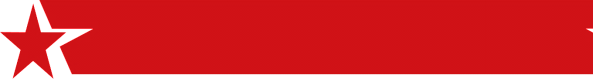 实现中华民族伟大复兴
今天，我们比历史上任何时期都更接近、更有信心和能力实现中华民族伟大复兴的目标。但是，在任何时候任何情况下，与人民同呼吸共命运的立场不能变，全心全意为人民服务的宗旨不能忘，群众是真正英雄的历史唯物主义观点不能丢。我们要牢固树立以人民为中心的发展理念，始终同人民想在一起、干在一起，更加自觉地维护人民利益，厚植党的执政基础。
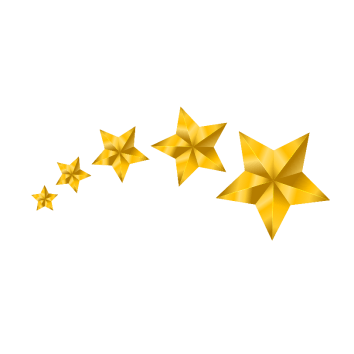 中华民族有五千多年的文明历史，创造了灿烂的中华文明，为人类作出了卓越贡献，成为世界上伟大的民族。鸦片战争后，中国陷入内忧外患的黑暗境地，中国人民经历了战乱频仍、山河破碎、民不聊生的深重苦难。为了民族复兴，无数仁人志士不屈不挠、前仆后继，进行了可歌可泣的斗争和各式各样的尝试，但终究未能改变旧中国的社会性质和中国人民的悲惨命运。
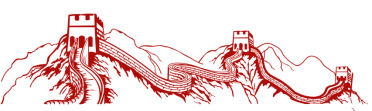 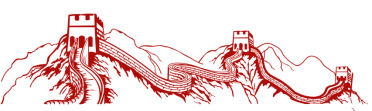 中国共产党顺应这样的形势任务而诞生和成长。近100年来，党团结带领人民历经千难万险，
付出巨大牺牲，实现了三次伟大飞跃。
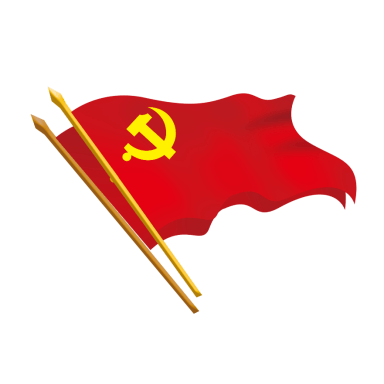 实现了中华民族从东亚病夫到站起来的伟大飞跃，以铁一般的事实证明只有社会主义才能救中国。
实现了中华民族从站起来到富起来的伟大飞跃，以铁一般的事实证明只有中国特色社会主义才能发展中国。
迎来了中华民族从富起来到强起来的伟大飞跃，以铁一般的事实证明只有坚持和发展中国特色社会主义才能实现中华民族伟大复兴。
[Speaker Notes: https://www.ypppt.com/]
三次伟大飞跃昭示我们，中国特色社会主义道路来之不易
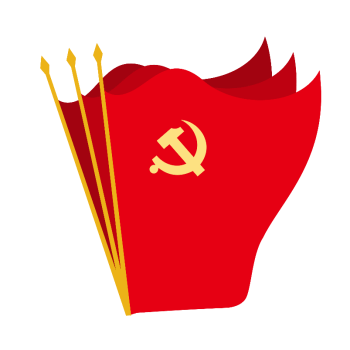 01
02
03
04
从中华民族5000多年悠久文明的传承中走出来的
从1840年以来追寻民族复兴的历程中走出来的，
从中国共产党近100年艰辛探索中走出来的，
从新中国72年接续发展中走出来的，
今天，我国日益走近世界舞台的中央，我们要更加坚定道路自信、理论自信、制度自信、文化自信，既不走封闭僵化的老路，也不走改旗易帜的邪路，始终坚持和发展中国特色社会主义。
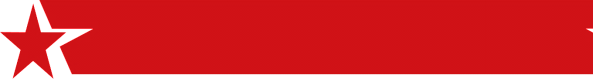 自我革命  勇立潮头
勇于自我革命，从严管党治党，是我们党最鲜明的品格，也是我们党最大的优势。
因为我们党除了国家、民族、人民的利益，没有任何自己的特殊利益。不谋私利才能谋根本、谋大利，才能从党的性质和根本宗旨出发，从人民根本利益出发，检视自己。
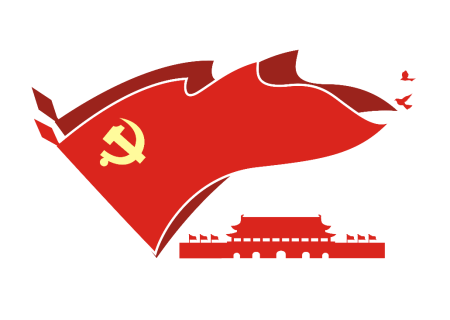 大革命时期
国民党背叛革命，发动“四•一二”反革命政变和“七•一五”反革命政变，危急关头，党在武汉召开“八七会议”，作出武装反抗国民党反动派的总方针，使党在革命中前进了一大步。
土地革命战争时期
由于王明、博古的“左”倾教条主义错误，导致了第五次反“围剿”失败，党由此开始了战略大转移——长征，
遵义会议
抗日战争时期
1935年1月召开遵义会议，确立了毛泽东在党和红军中的领导地位，在中国革命最危急的关头挽救了党，挽救了红军，挽救了中国革命。
党开展了延安整风，全党同志系统学习党的历史，通过《关于若干历史问题的决议》，达到空前的团结和统一。
十一届三中全会
1978年，党召开了十一届三中全会，决定将党和国家的工作重心转移到经济建设上来，作出了实行改革开放的伟大决策。
近100年来，我们党一次次勇敢地拿起手术刀革除自己的病症，一次次依靠全党同志的努力解决了自身的问题
充分
证明
中国共产党不愧为伟大、光荣、正确的马克思主义政党，不愧为领导中华民族走向伟大复兴的核心力量。
当前，我们正在进行伟大斗争、建设伟大工程、推进伟大事业、实现伟大梦想，其中起决定性作用的是党的建设新的伟大工程。
我们要坚持和加强党的全面领导，坚持党要管党、全面从严治党，把党建设成为始终走在时代前列、人民衷心拥护、勇于自我革命、经得起各种风浪考验、朝气蓬勃的马克思主义执政党，更好地肩负起新时代的使命任务。
我们党从一个几十人的小党，现在成为领导14亿多中国人民，有9100多万党员的大党，靠什么呢?
靠理想靠纪律
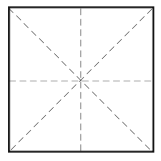 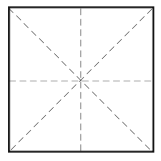 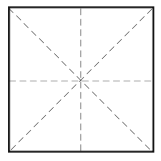 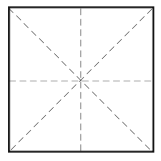 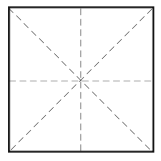 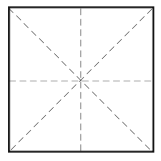 始终有铁的纪律，是我们事业取得成功和胜利的保证
我们党成立伊始，就强调立规矩、讲纪律
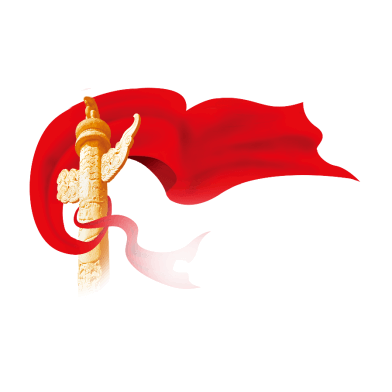 1921年7月
党的一大通过的《中国共产党第一个纲领》共15条，900多字，虽无纪律专章，但涉及纪律的内容占相当大的比重。
大革命失败后
我们党陷入生死存亡之境，叛变者有之，不听招呼者有之，消极动摇者有之，在党内另立派别者也有之，1927年4月，党中央在武汉召开第五次代表大会，决定成立党的监察委员会。
1932年5月9日
叶坪村苏维埃政府主席谢步升在江西瑞金伏法，这是我党反腐败历史上枪毙的第一个“贪官”。毛泽东很关注谢步升案，他力主严惩，并指示说：“腐败不清除，苏维埃旗帜就打不下去，共产党就会失去威望和民心！与贪污腐化做斗争，是我们共产党人的天职，谁也阻挡不了！”
新中国成立后
党的地位发生了重大变化，党内的腐败现象也有所增长。1949年11月，中央就作出《关于成立中央及各级党的纪律检查委员会的决定》，50年代严厉惩处了刘青山、张子善等一批腐化堕落分子。公审刘青山、张子善之前，有人向毛泽东说情，他说，“正因为他们两人的地位高，功劳大，影响大，所以才下决心处决他们；只有处决他们，才能挽救20个、200个、2000个、20000个犯有各种不同程度错误的干部。”
党的十八大以来
以领导人同志为领导人的新一届党中央，以强烈的历史责任感、深沉的使命忧患感、顽强的意志品质，深入推进党风廉政建设和反腐败斗争，党风政风为之一新，党心民心为之一振，受到了党内外、国内外的高度赞誉。著名作家二月河评价：“我们党的反腐力度，读遍二十四史，没有像现在这么强的。”
当前，世情、国情、党情都发生巨大变化
党面临的形势越复杂、肩负的任务越艰巨，就越要加强纪律建设，越要维护党的团结统一，确保全党统一意志、统一行动、步调一致前进。
党面临的“四大考验”、“四种危险”尖锐而严峻，党内存在的思想不纯、组织不纯、作风不纯等突出问题尚未得到根本解决。
领导人反复强调
我们要自觉做党的纪律的坚定执行者和忠诚捍卫者，坚持问题导向，保持战略定力，持之以恒正风肃纪，巩固和发展反腐败斗争压倒性胜利，通过不懈努力换来海晏河清、朗朗乾坤。
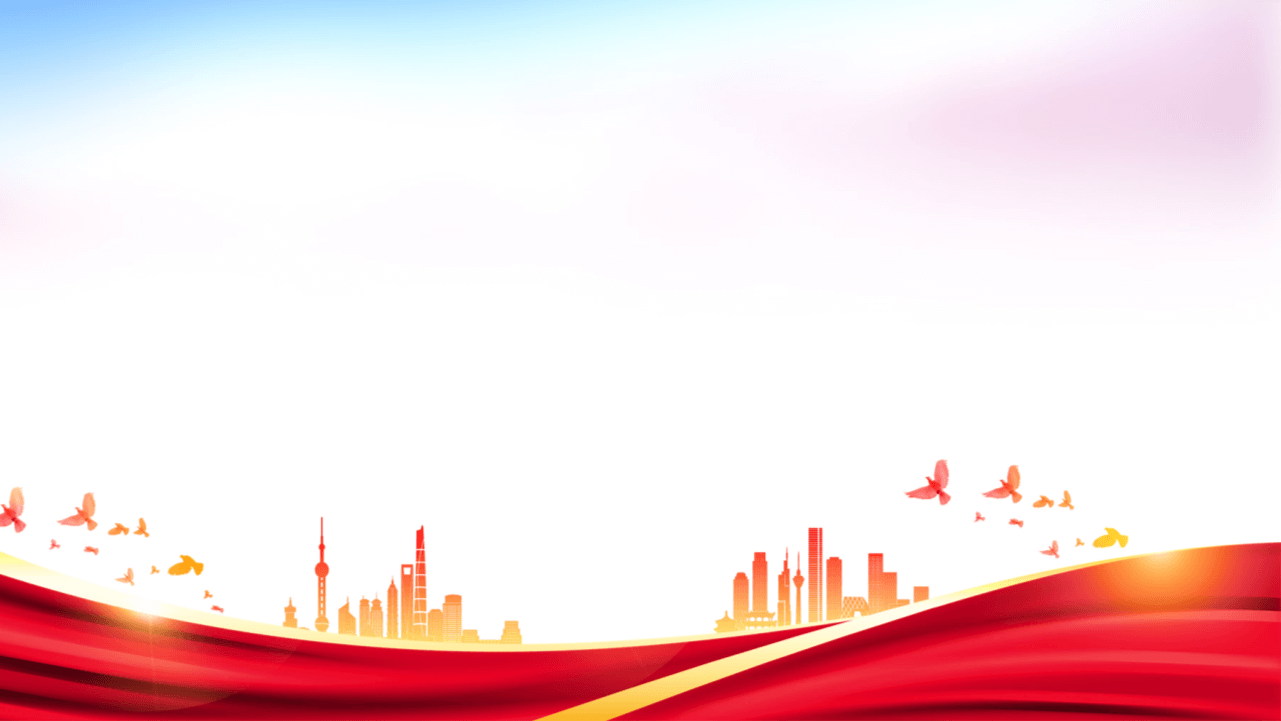 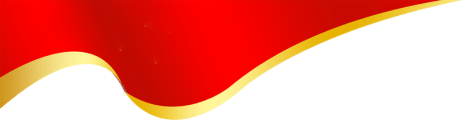 3
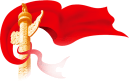 一心一意永远跟党走
庆祝中国共产党成立101周年
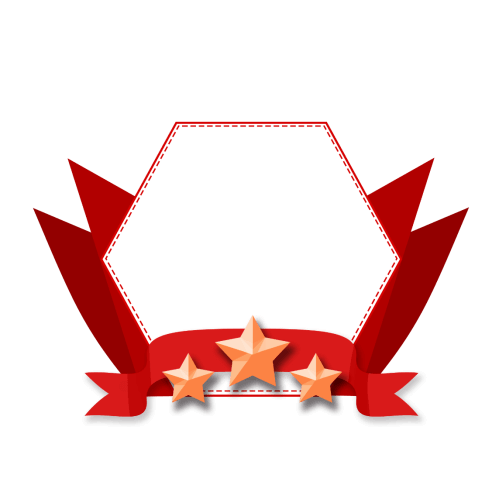 不忘初心，就是不忘当初那颗纯洁之心，赤子之心，为民之心，勤政之心，廉洁之心。就是要一生一世，不偏离航向，听党的话，跟党走，围绕当初心的去想、去做、去努力，不背弃誓言，不放弃承诺，把每一件事情做好。
不忘初心，方能善终
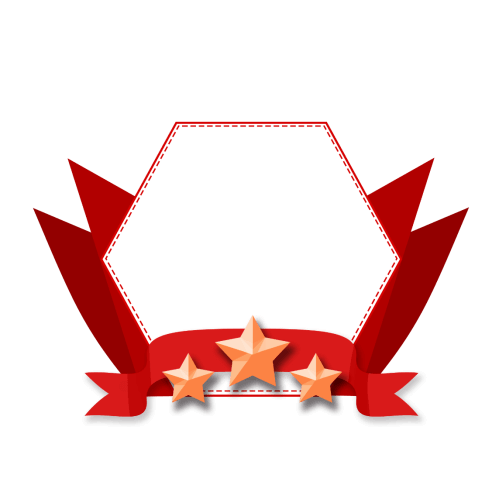 是为了全人类的解放而努力，为人类的大众谋幸福，是把人民群众的对美好生活的向往当做最终奋斗目标!
共产党
的初心
1
要牢记当初入党初心
党员要不忘初心跟党走
要做到日日自省
2
3
要自始至终守得住那颗初心
01
要牢记当初入党初心
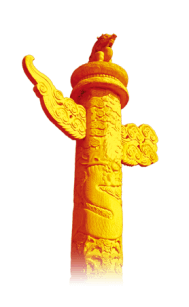 这个初心就是当初入党的誓言：拥护党的纲领，遵守党的章程，履行党员义务，执行党的决定，严守党的纪律，保守党的秘密，对党忠诚，积极工作，为共产主义奋斗终身，随时准备为党和人民牺牲一切，永不叛党。共产党员要不忘初心，就是要时刻把入党的誓言记在心头。
02
要做到日日自省
我们要经常自查自纠自我检讨。能做到有则改之，无则加勉。航道错了，立即把偏离的行道矫正过来，思想开了小差，把错误的思想扭转过来。哪个扣子扣坏了，立即把哪颗扣子扣好。行为才不会乱，航向才不会错。绝不能听之任之，更不能脚踩西瓜皮，滑到哪里算哪里。这样才能永葆共产党员的本色。
03
要自始至终守得住那颗初心
自古以来，做人、做官、做事没有人不肯善始，但却有很少人能够善终。一个人刚好做出承诺，刚好发了誓，往往能够记得，往往能够兑现。但“时位之移人”，可随着时间一长，地位、权势一发生变化，有些人就把初心给忘记了，有些人就记性差了，有些人党性和思想就生了锈。就把当初的诺言抛到九霄云外了。思想、行为就不再是当初所说、所做那样。就出现见利忘义，作奸犯科;就出现贪污受贿等的现象。
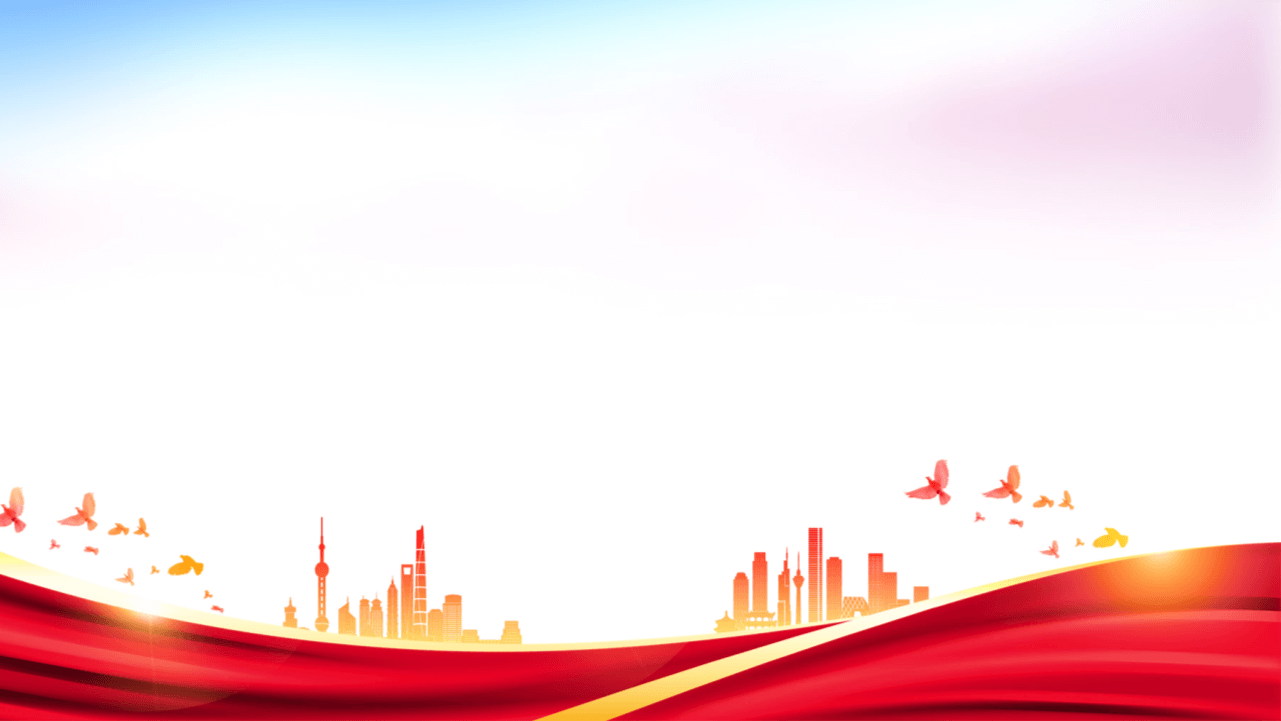 我们之所以能有今天，就是因为有一个伟大、光荣、正确、英明的中国共产党的领导。历史证明：只有共产党才能救中国，只有共产党才能发展中国。只有共产党向全世界庄严宣誓初心和使命：为中国人民谋幸福，为中华民族谋复兴。
结语
THE  END
更多精品PPT资源尽在—优品PPT！
www.ypppt.com
PPT模板下载：www.ypppt.com/moban/         节日PPT模板：www.ypppt.com/jieri/
PPT背景图片：www.ypppt.com/beijing/          PPT图表下载：www.ypppt.com/tubiao/
PPT素材下载： www.ypppt.com/sucai/            PPT教程下载：www.ypppt.com/jiaocheng/
字体下载：www.ypppt.com/ziti/                       绘本故事PPT：www.ypppt.com/gushi/
PPT课件：www.ypppt.com/kejian/
[Speaker Notes: 模板来自于 优品PPT https://www.ypppt.com/]